The BHS Learning Journey – Y10 History
Year 11 this way!
End of Year Assessment
Practice questions completed and assessed
Model answers unpicked and critiqued
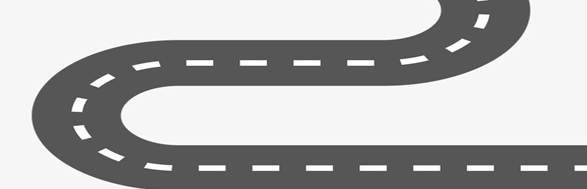 Revision techniques shared
 and modelled
Assessment:
Elizabeth Past Paper Specimen with consistent retention of previous topics assessed in lesson
Year 10 Summer Term 2
End of Year 10 Preparation
Plots and Revolts at home
Revision and Recap
The Spanish Armada
Problems with Spain
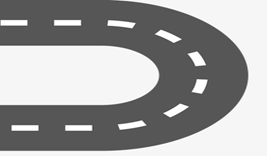 Topic: Paper2: Section A – Early Elizabethan England
Assessment:
Combined Medicine & Weimar and Nazi Germany Past Paper/Specimen Paper
Elizabethan England: Introduction
Year 10 Summer Term 1
Religious Revolts
Elizabeth’s accession
Challenge to Religion
Mary, Queen of Scots
Religious Settlement
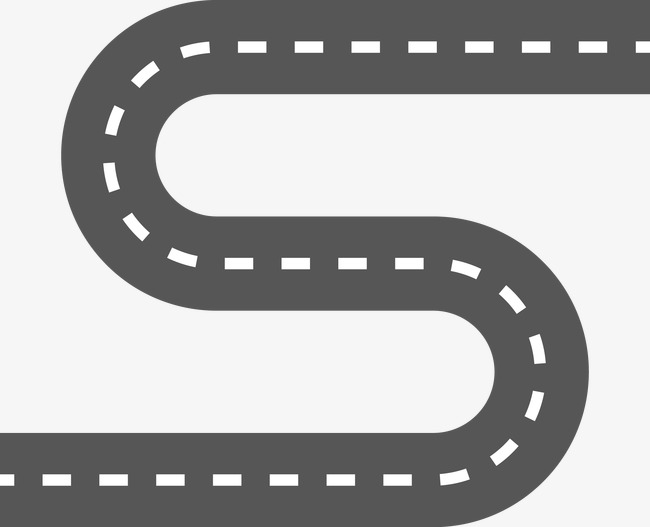 Historical Environment Study: The British Sector of the Western Front: 1914-1918: injuries, treatment and the trenches.
Topic: Edexcel Paper 1: Medicine & Historical Environment :The British sector of the Western Front, 1914–18
Further Case Studies
Modern Case Studies
Modern ideas of disease
Assessment:
Combined Medicine & Weimar and Nazi Germany Past Paper/Specimen Paper
Modern treatment
Year 10 Spring Term 2
Continued ideas of disease
Early
Case Study
Continued treatment
Early treatment
Early ideas of disease
Medicine: Introduction
Year 10 Spring Term 1
Topic: Edexcel Paper 1: Medicine
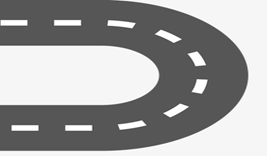 The Nazi Police
Hitler becomes Chancellor
Assessment:
Combined Medicine & Weimar and Nazi Germany Past Paper/Specimen Paper
Control & Influence
Life in Nazi Germany
Nazi support
Dictatorship
Resistance
Year 10 Autumn Term 2
Assessment:
Weimar and Nazi Germany Past Paper/Specimen Paper
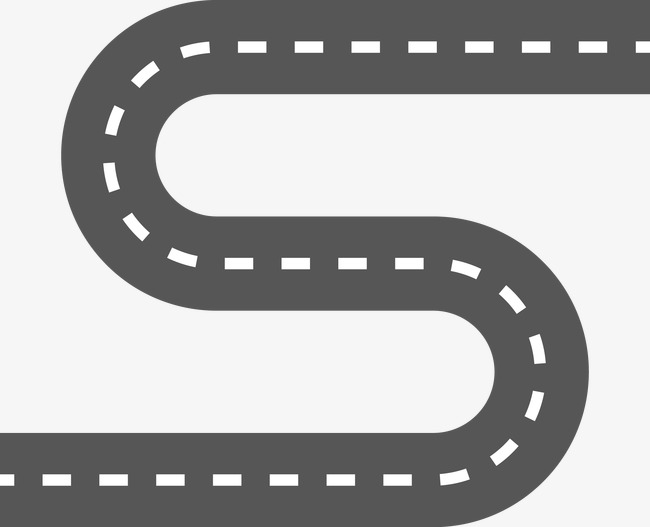 Topic:  Edexcel Paper 1: Medicine
The Origins of the Weimar Republic
The Recovery of the Weimar Republic
The Nazi Party
The Munich Putsch
Early challenges for the WR
Changes in Society
Topic:  Edexcel Paper3: Weimar & Nazi Germany
Germany: Intorduction and Overview
Year 10 Autumn Term 1
Assessment:
Weimar and Nazi Germany Past Paper/Specimen Paper
Start of Year 10 - GCSE
Topic: Edexcel Paper 3: Weimar & Nazi Germany